Obra Civil
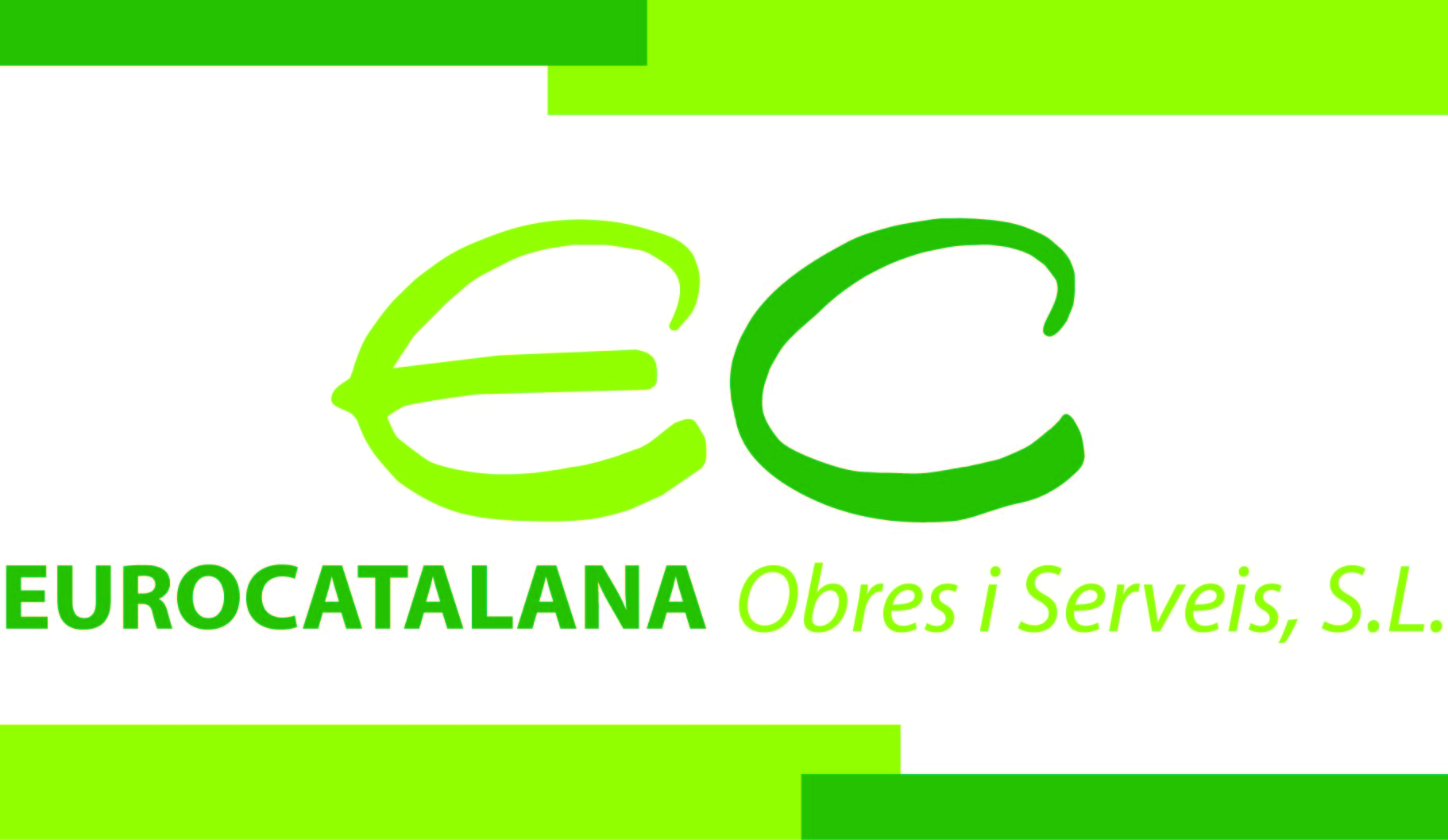 Obra Civil
OBRA REALITZADA
INSTAL·LACIÓ DE GESPA ARTIFICIAL I EQUIPAMENT ESPORTIU AL CAMP DE FÚTBOL DE LA CIUTAT ESPORTIVA DE BLANES.(Blanes)Client: AJUNTAMENT DE BLANES.
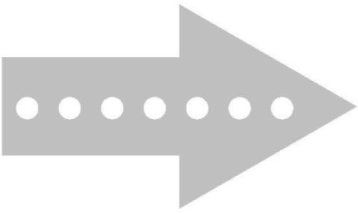